Infrastructure of 5 ton Baksan Large Neutrino Telescope prototype
Lukanov Arslan
ICPPA, 2024
Introduction
Magnetic field compensation system
Geomagnetic field
Magnetometer and calibration
Magnetic field compensation system
Liquid scintillator purification methods
Chromatografic purification
Vacuum distillation
Geomagnetic field and its elements
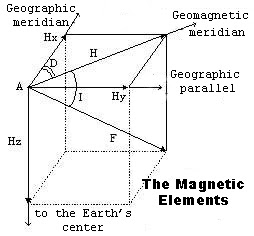 At any point on the Earth’s surface there is a natural magnetic field, which can be represented by a three-dimensional vector.
H_x = 0.17 G
H_y = 0.03 G
H_z = 0.49 G
Magnetometer and calibration
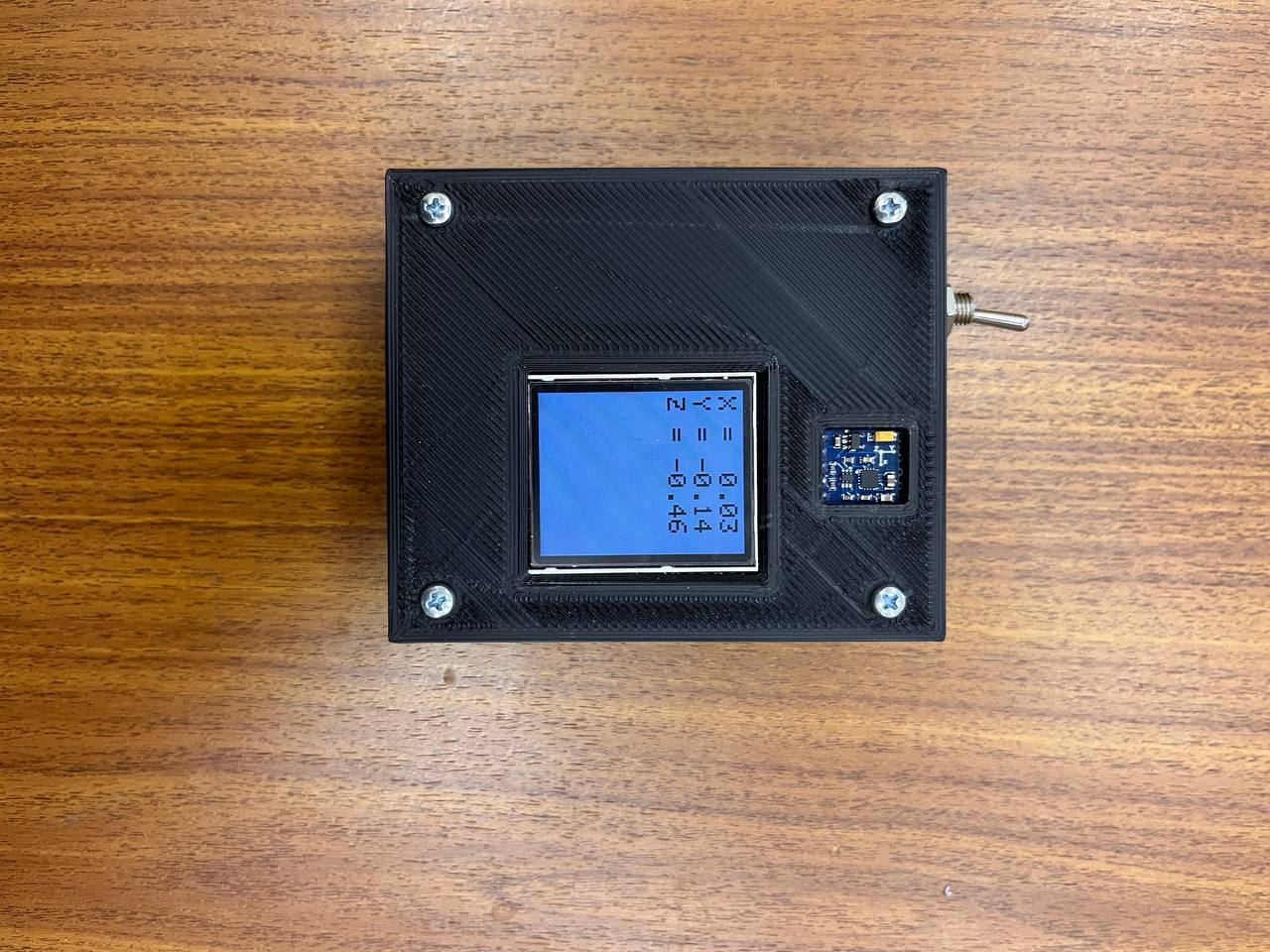 Magnetic field compensation system
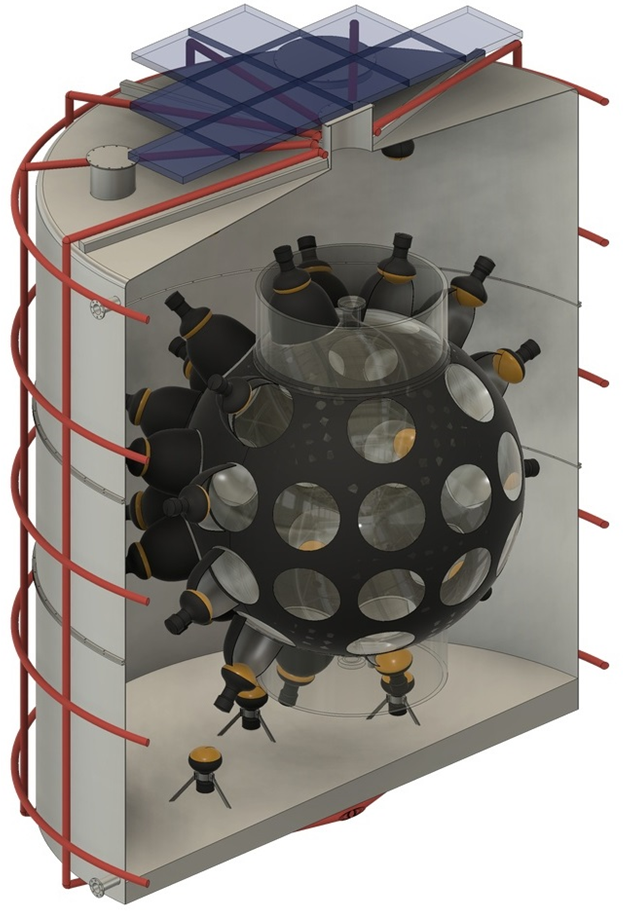 Passive method – use of magnetic screens, materials with high magnetic permeability.
Active method – use Helmholtz coils.
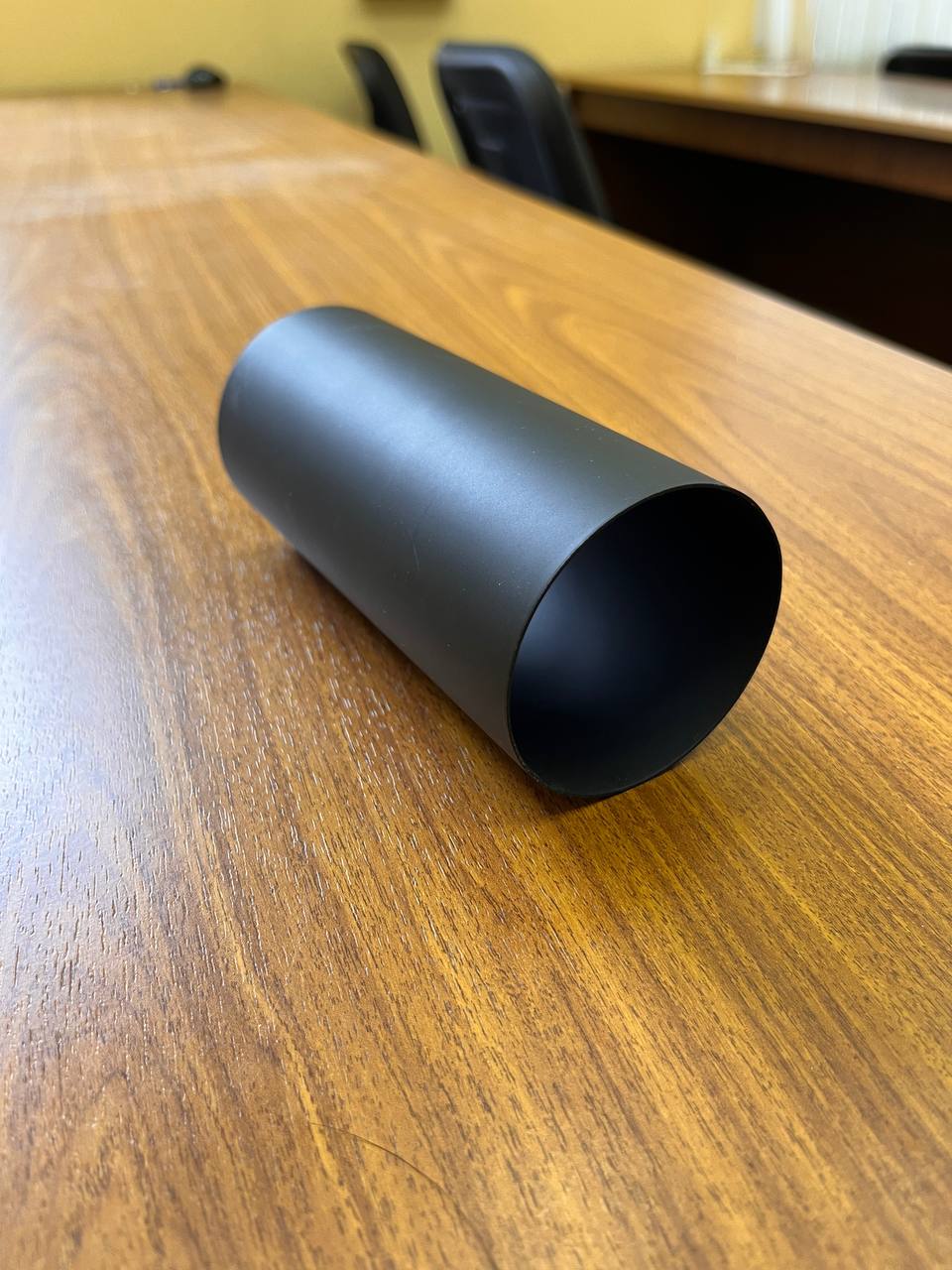 Magnetic field compensation system
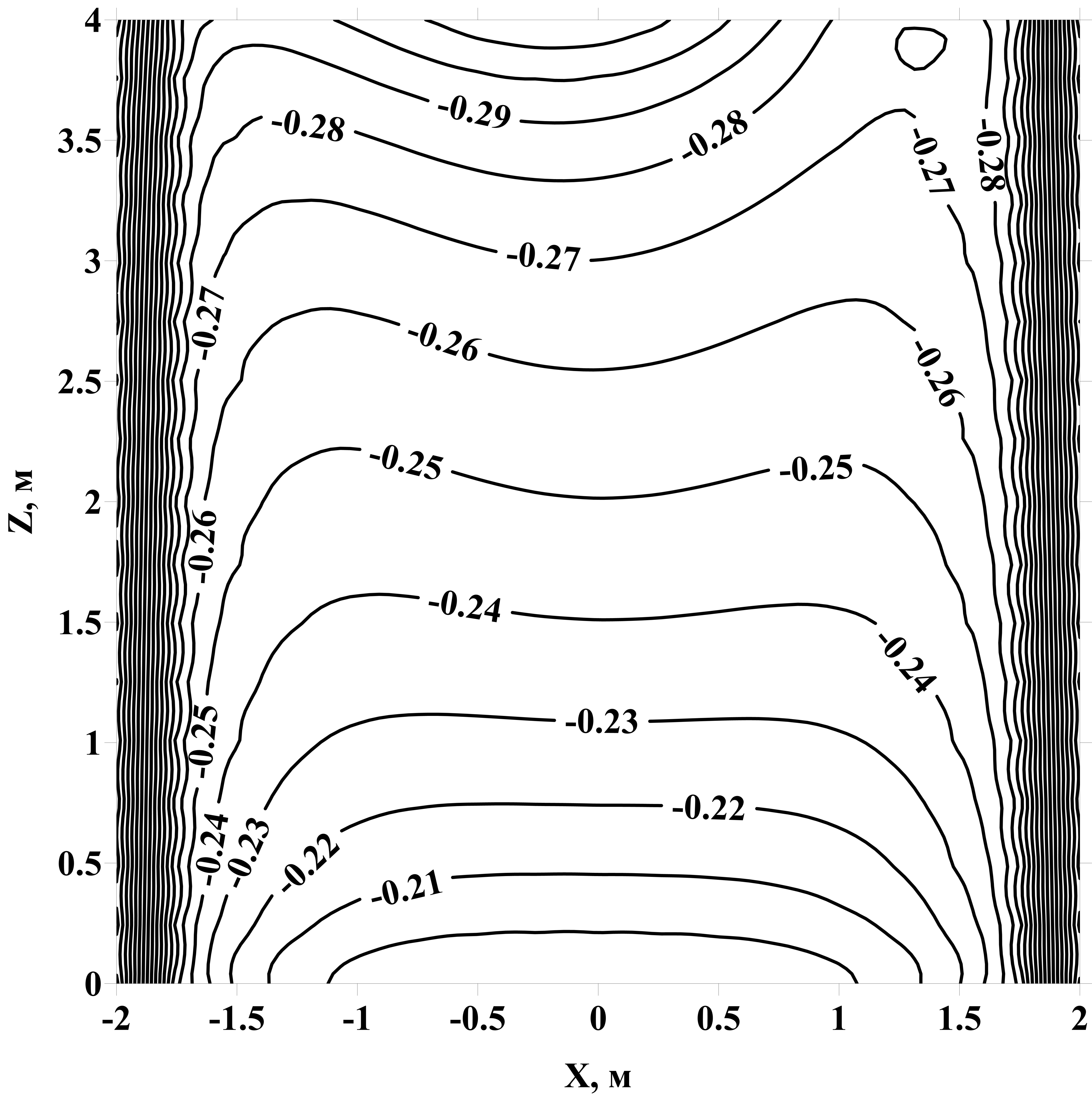 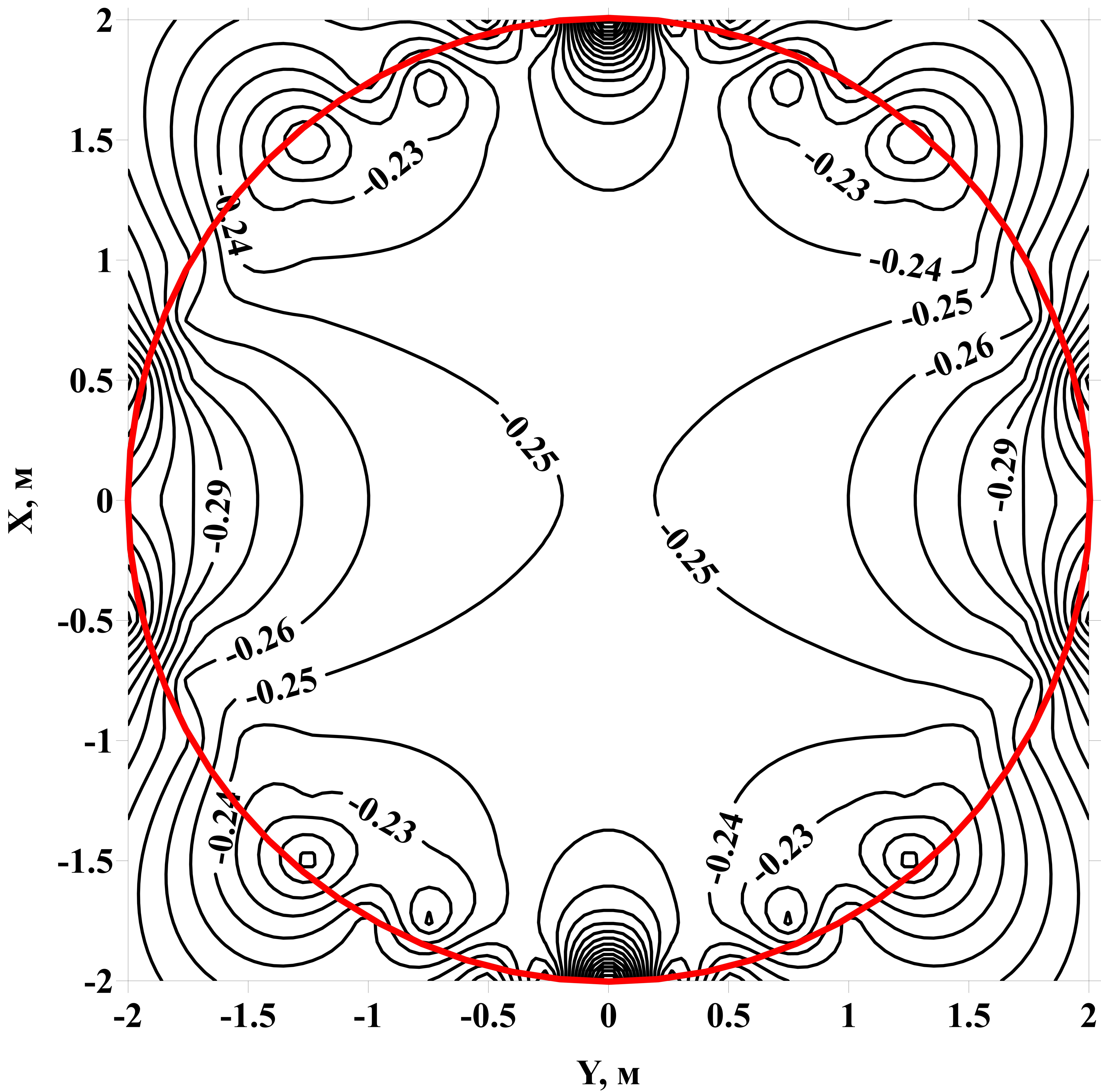 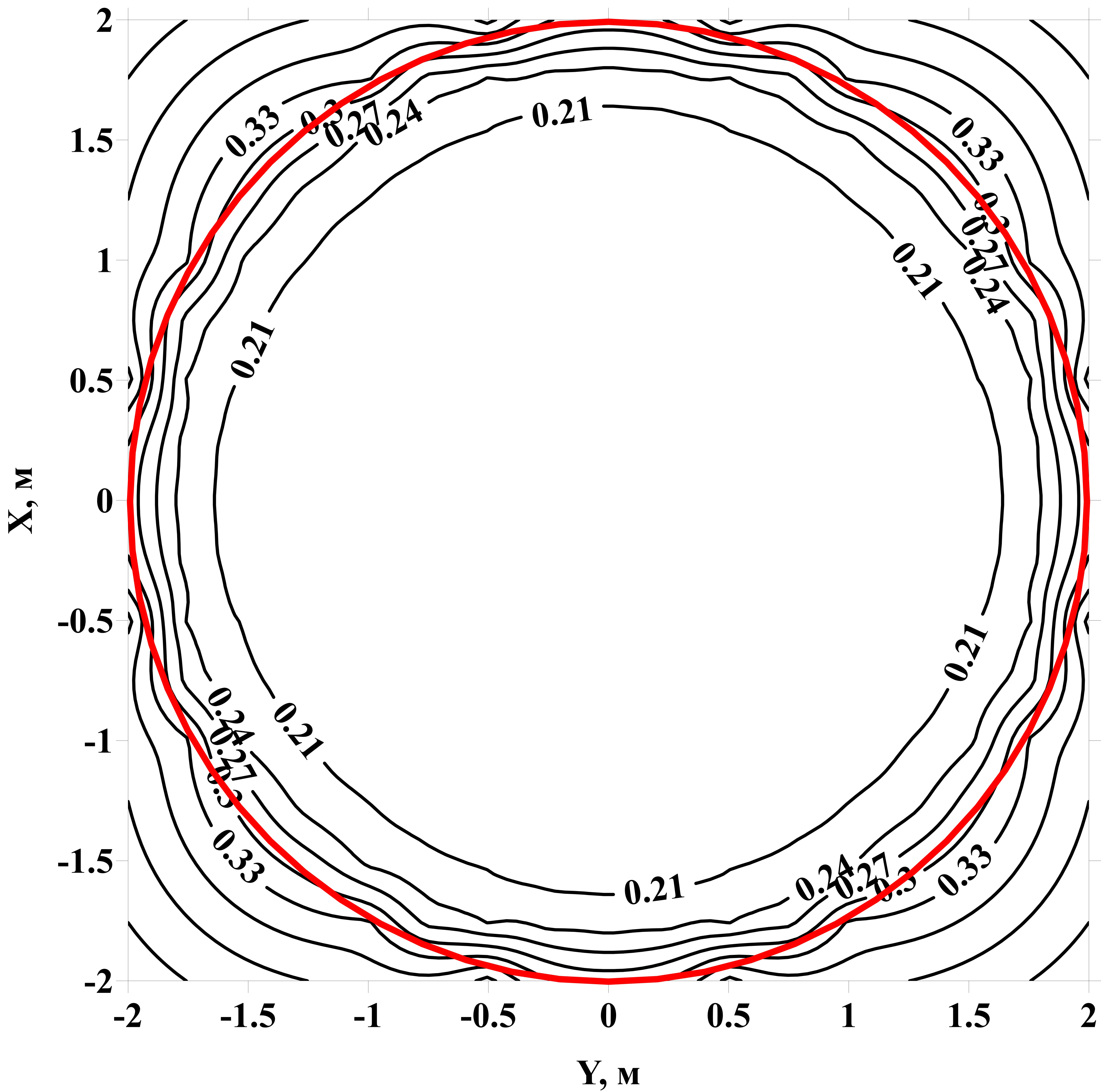 Measured values of magnetic field in prototype location:
horizontal component – 0.265 G, vertical – 0.25 G
Horizontal component: Number of coils 12
                                      Turns = 7
Vertical component: Number of coils 5
                                  Turns = 10
16
ICPPA, 2022
Liquid scintillator purification methods
Chromatografic purification with columns filled with aluminum oxide (Al2O3) removes organic impurities and improves optical properties.
Vacuum distillation removes organic and radioactive impurities and improves optical properties.
Water extraction removes radioactive impurities.
Chromatografic purification using non-activated Al2O3
Sorption purification was performed with column with diameter of 3 cm.
The volume of Al2O3 was 50 ml.
LAB was passed in 100 ml portions.
Measurements were performed by spectrophotometer Perkin Elmer Lambda-35.
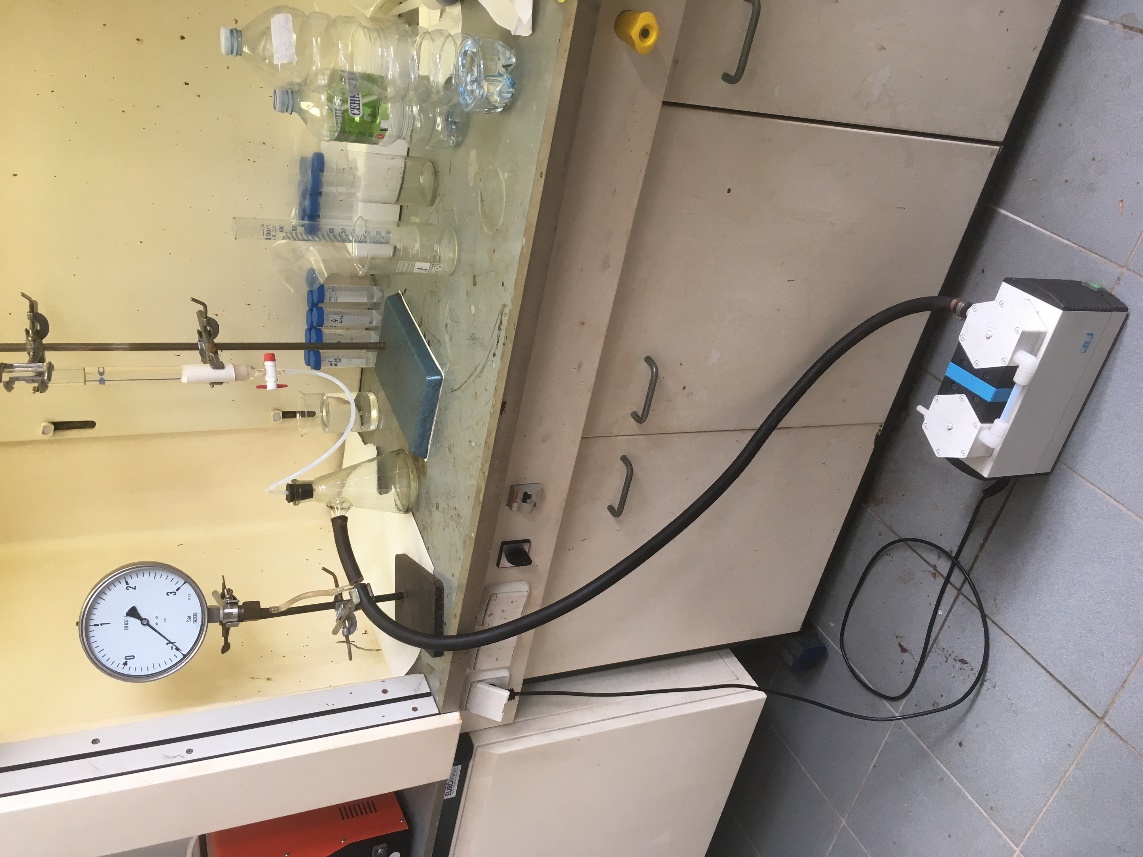 Chromatografic purification using non-activated Al2O3
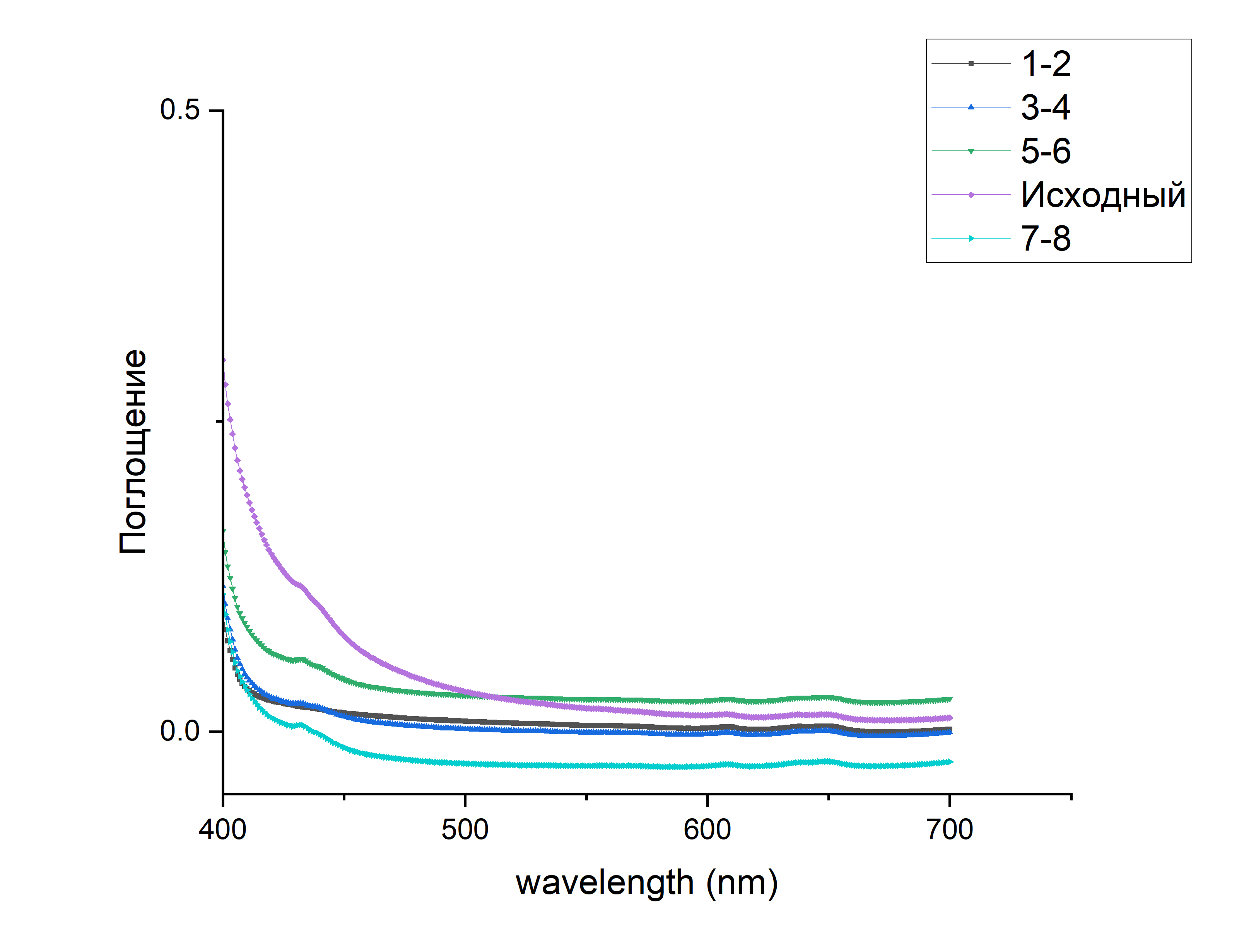 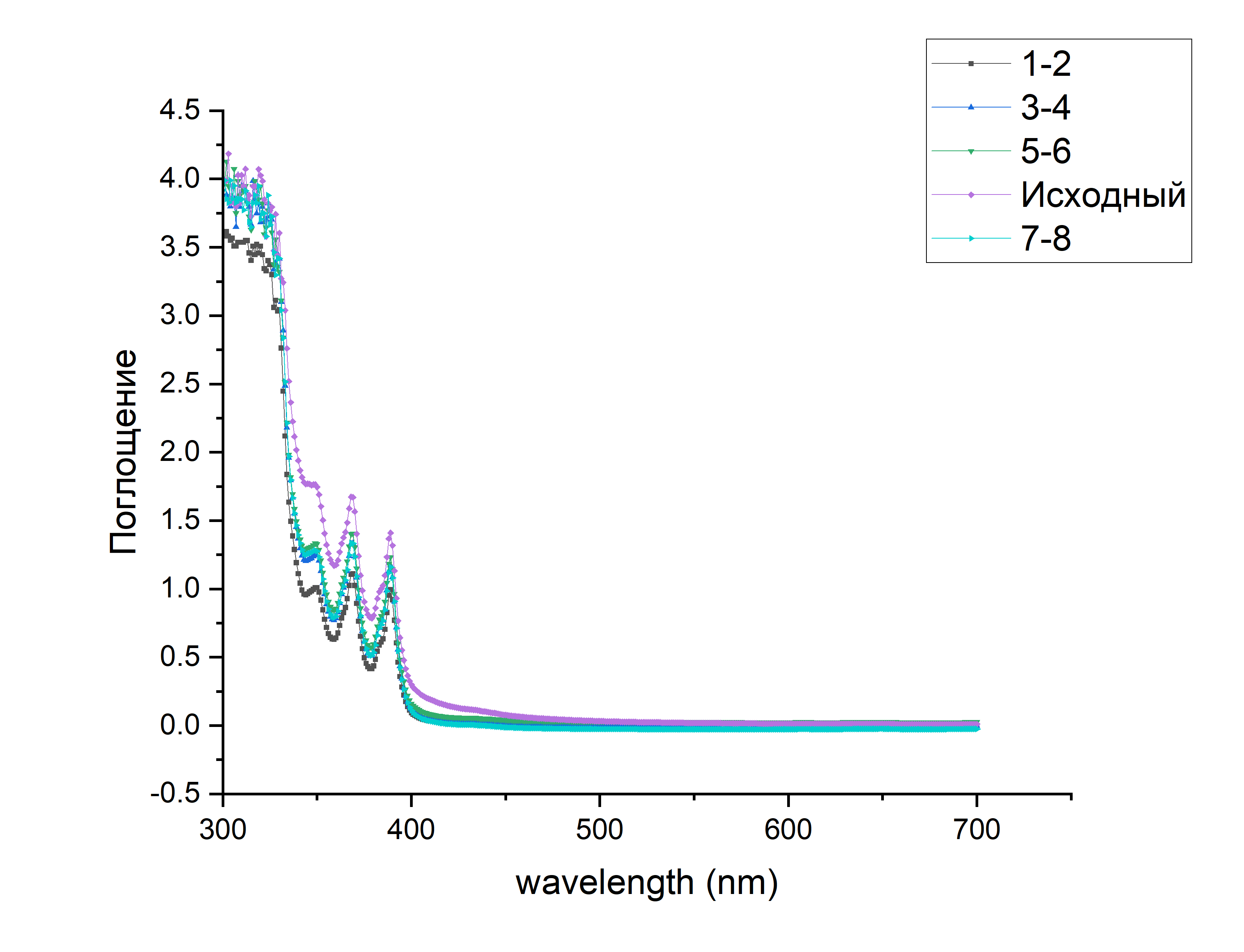 Absorption
Absorption
Chromatografic purification using non-activated Al2O3
Sorption purification was performed with column with diameter of 3 cm.
The volume of Al2O3 was 50 ml.
LAB was passed in 100 ml portions.
Measurements were performed by spectrophotometer Perkin Elmer Lambda-35.
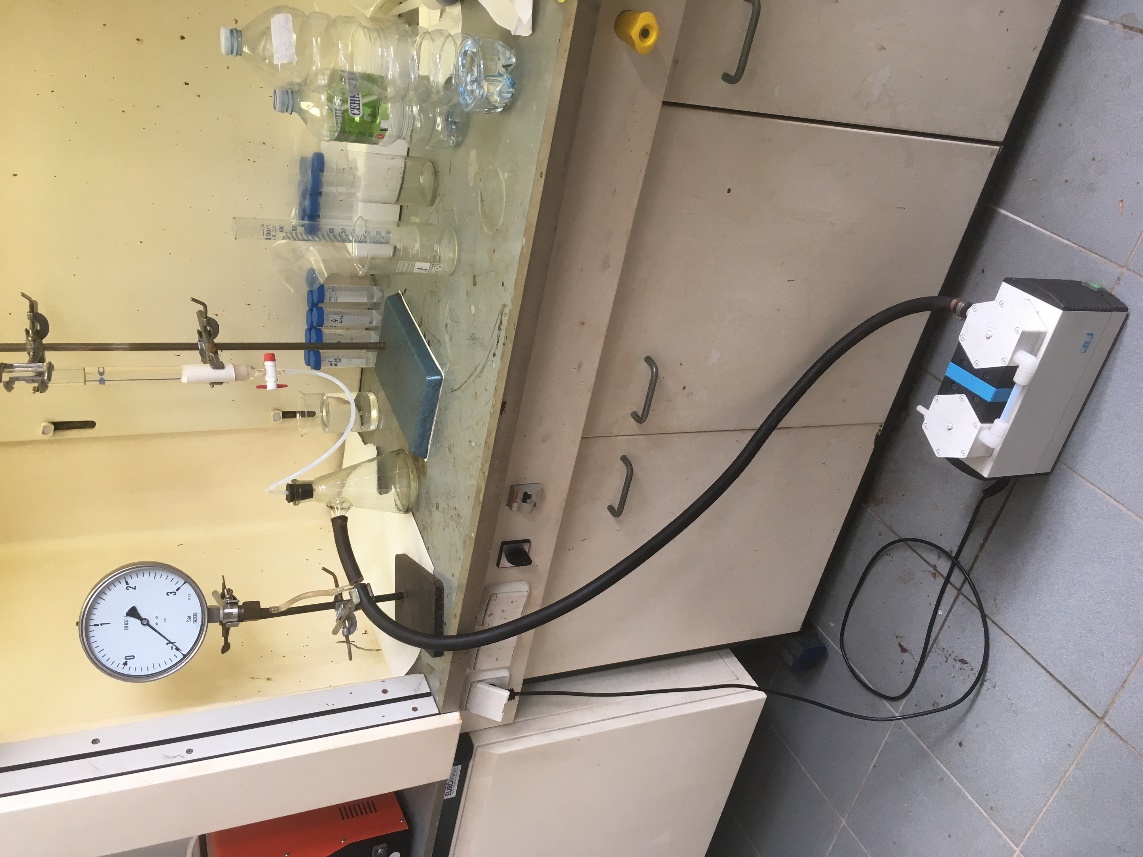 Absorption length L is measured in meters
Chromatografic purification using activated Al2O3
Annealing took place at t = 250°C for 8 hours.
Sorption purification was performed with column with diameter of 3 cm.
The volume of Al2O3 was 50 ml.
LAB was passed in 100 ml, 200 ml portions.
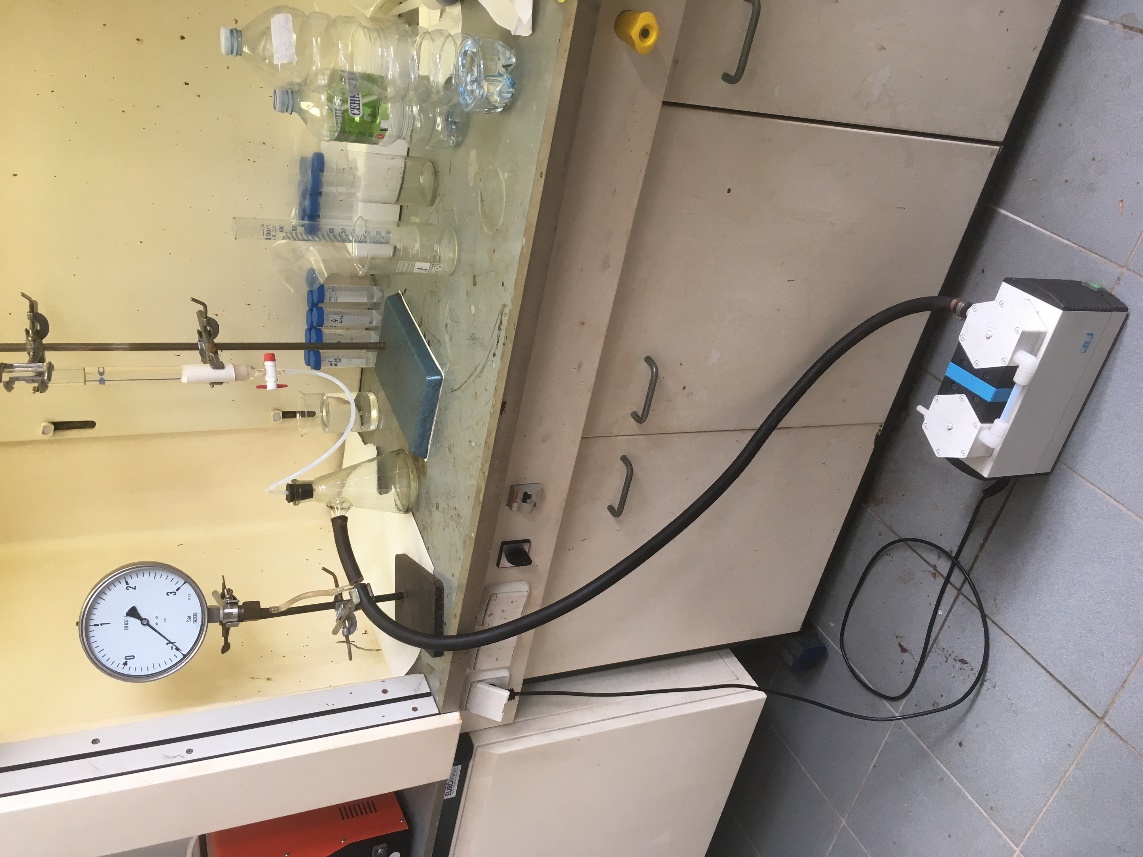 Chromatografic purification using activated Al2O3
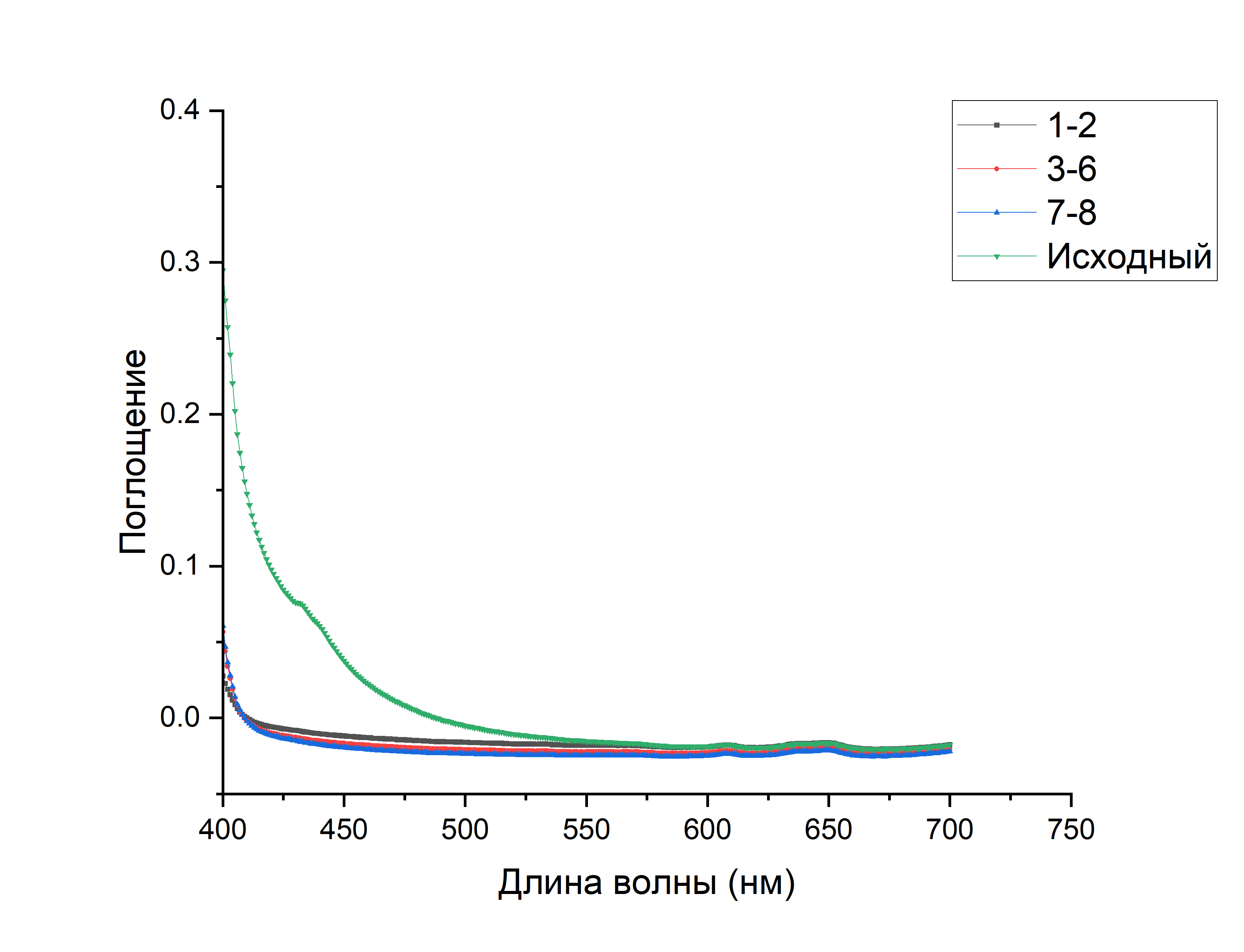 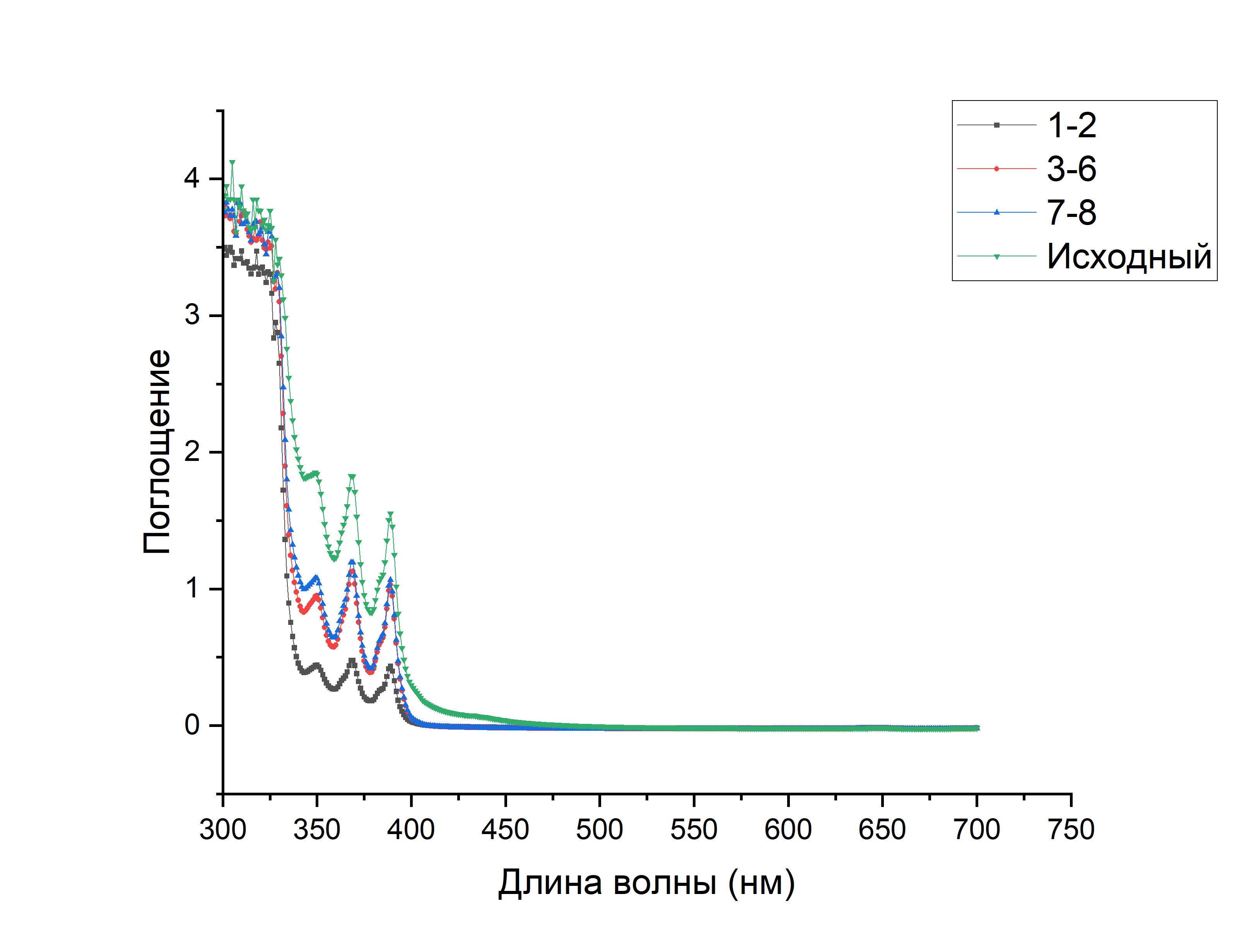 Absorption
Absorption
Wavelength, nm
Wavelength, nm
Chromatografic purification using activated Al2O3
Annealing took place at t = 250°C for 8 hours.
Sorption purification was performed with column with diameter of 3 cm.
The volume of Al2O3 was 50 ml.
LAB was passed in 100 ml, 200 ml portions.
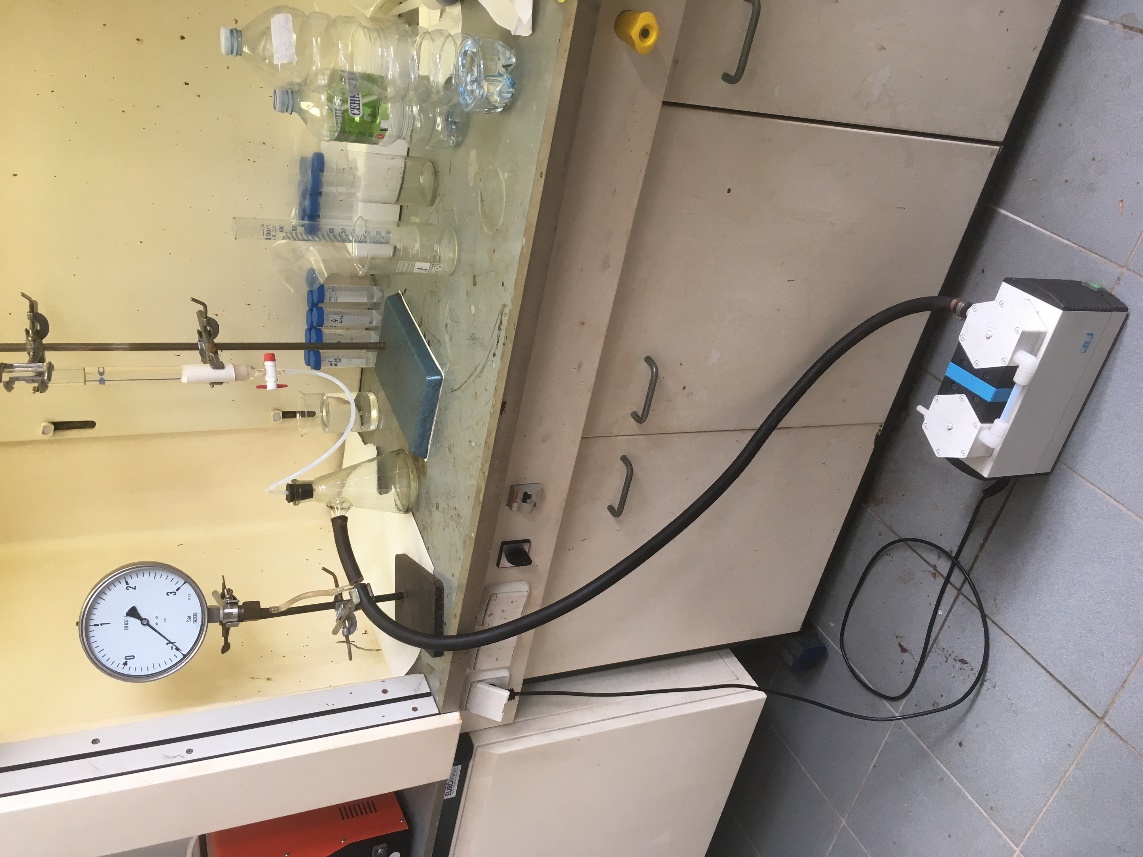 Absorption length L is measured in meters
System of LAB chromatographic purification for 5-ton Baksan Large Neutrino Telescope prototype
The system is a set of 6 columns filled with aluminum oxide
Diameter of column - 10 cm, height - 1.5 m.
Device efficiency - 50 l/h.
The system is located in the underground infrastructure of the BNO
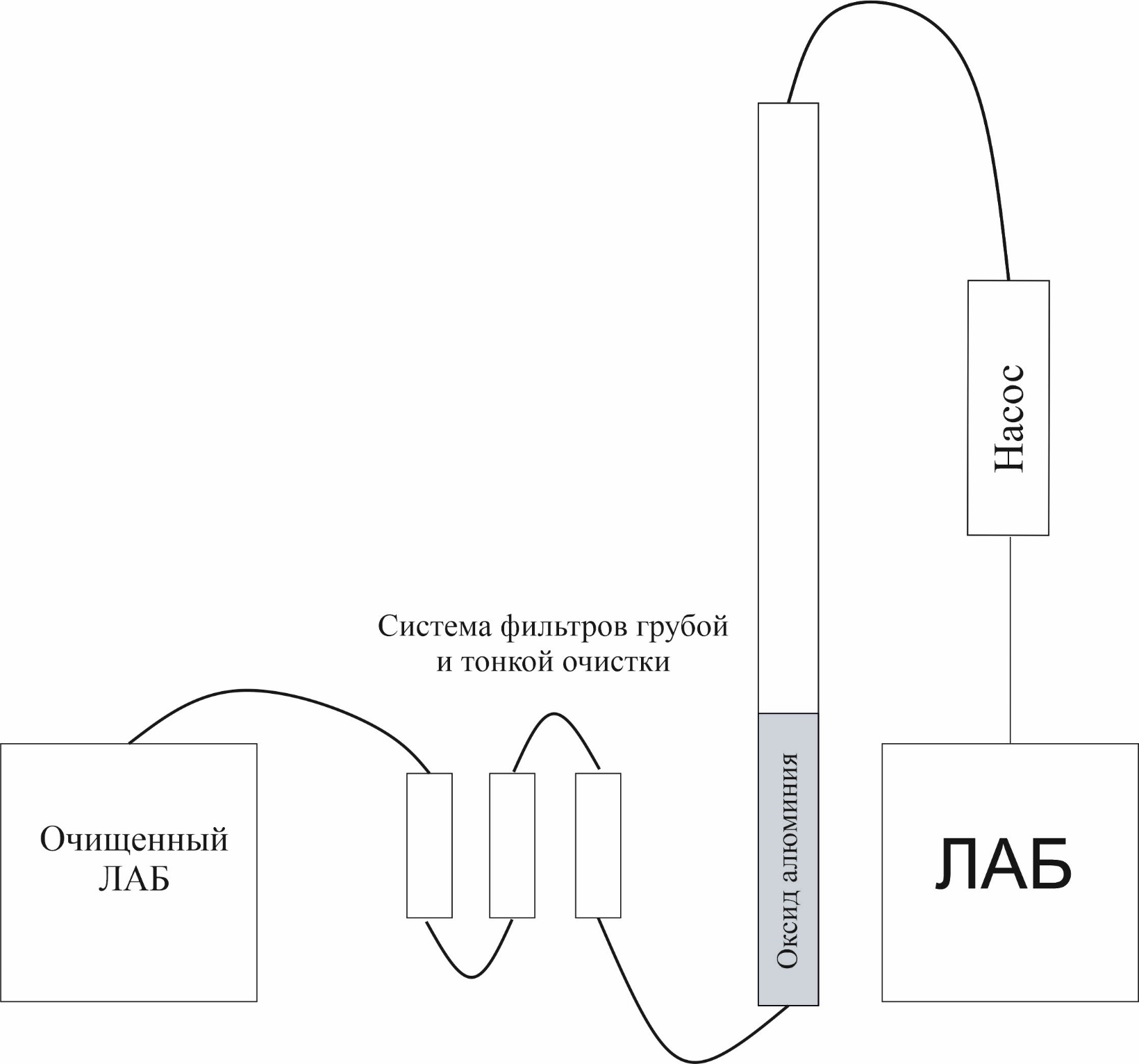 System of LAB chromatographic purification for 5-ton Baksan Large Neutrino Telescope prototype
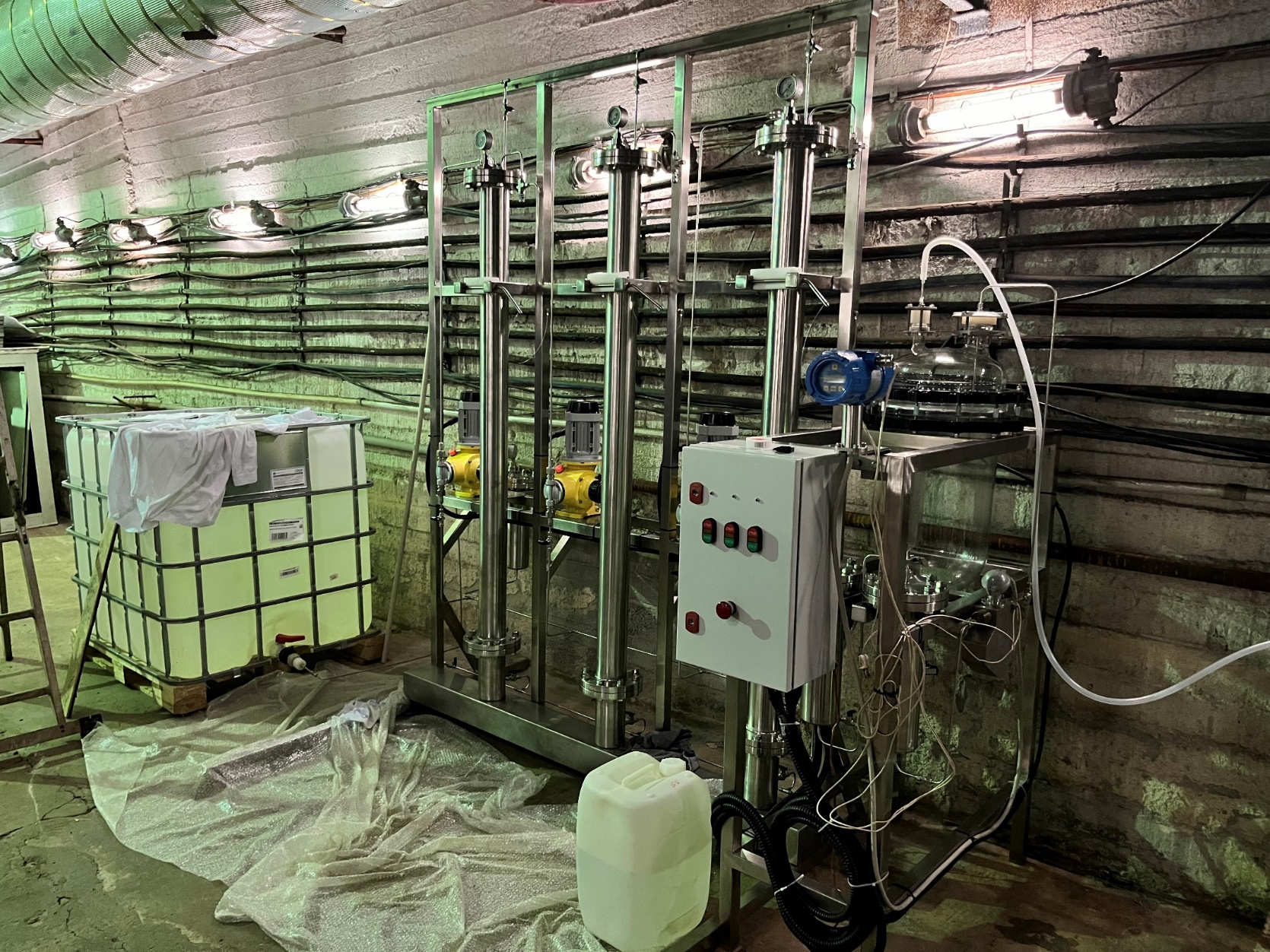 Vacuum distillation
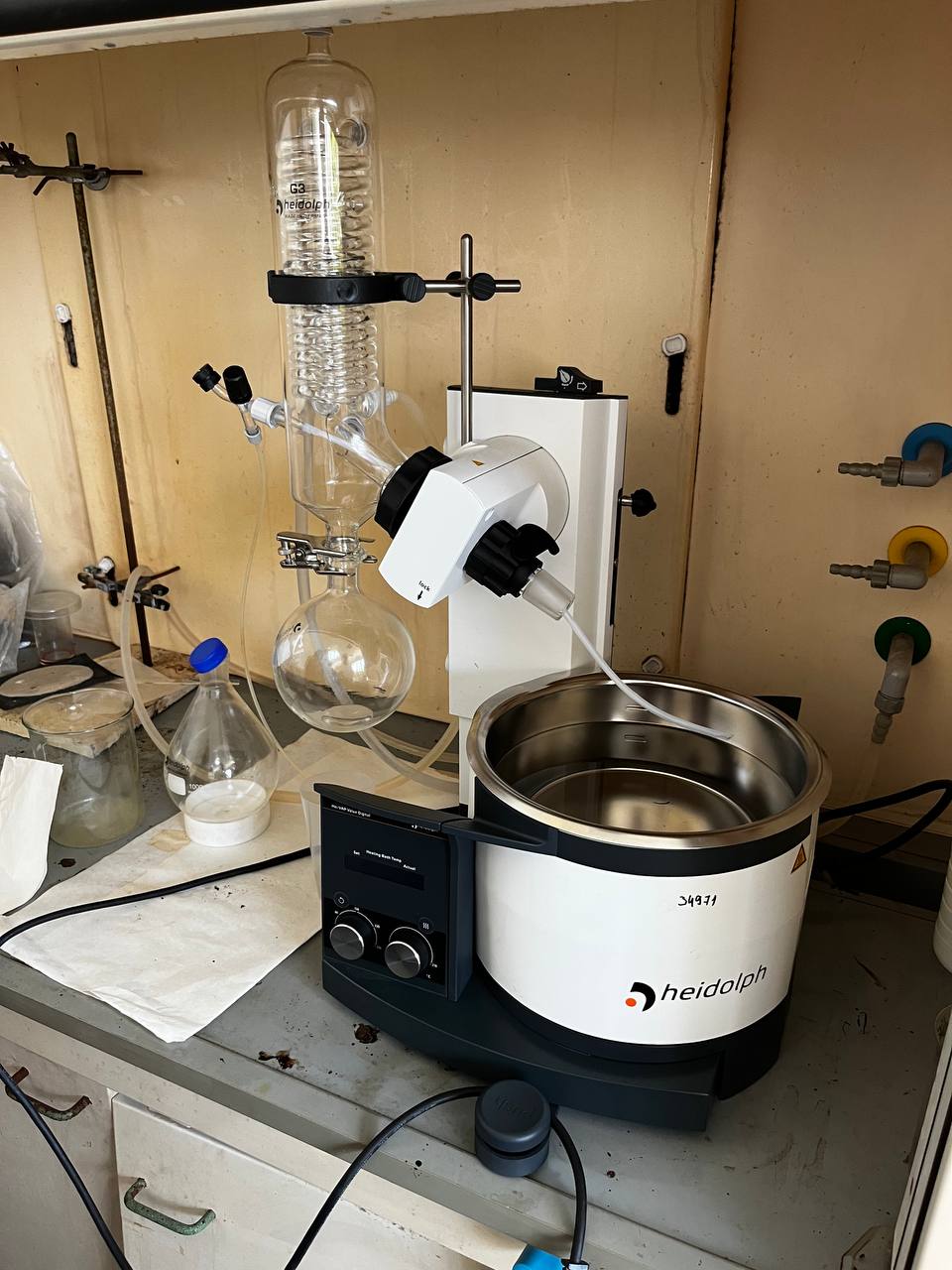 Distillation was performed on rotary evaporator Heidolph.
Silicon oil PMS-20.
Oil heating temperature 180°С.
Samples were taken in 50 ml.
Vacuum distillation
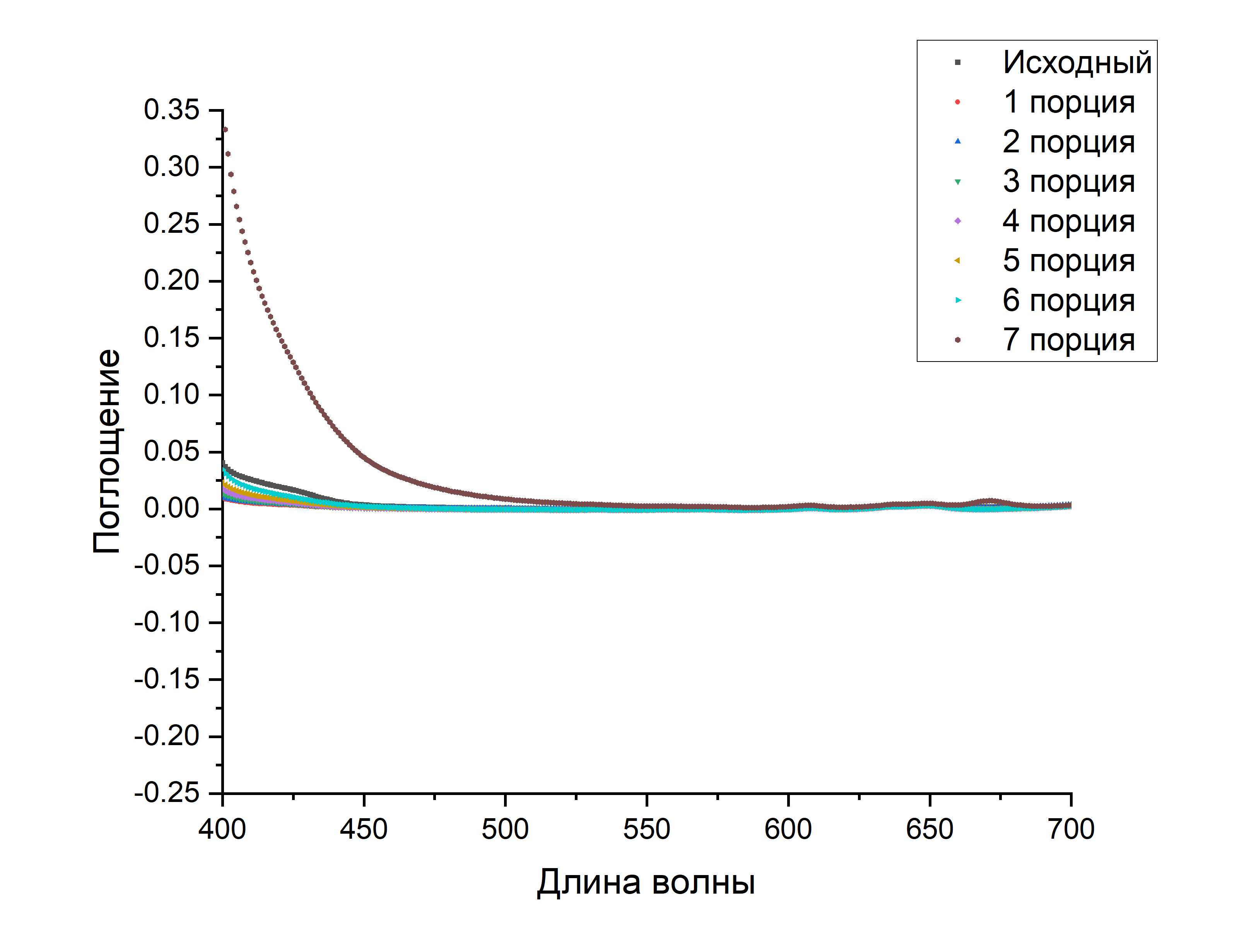 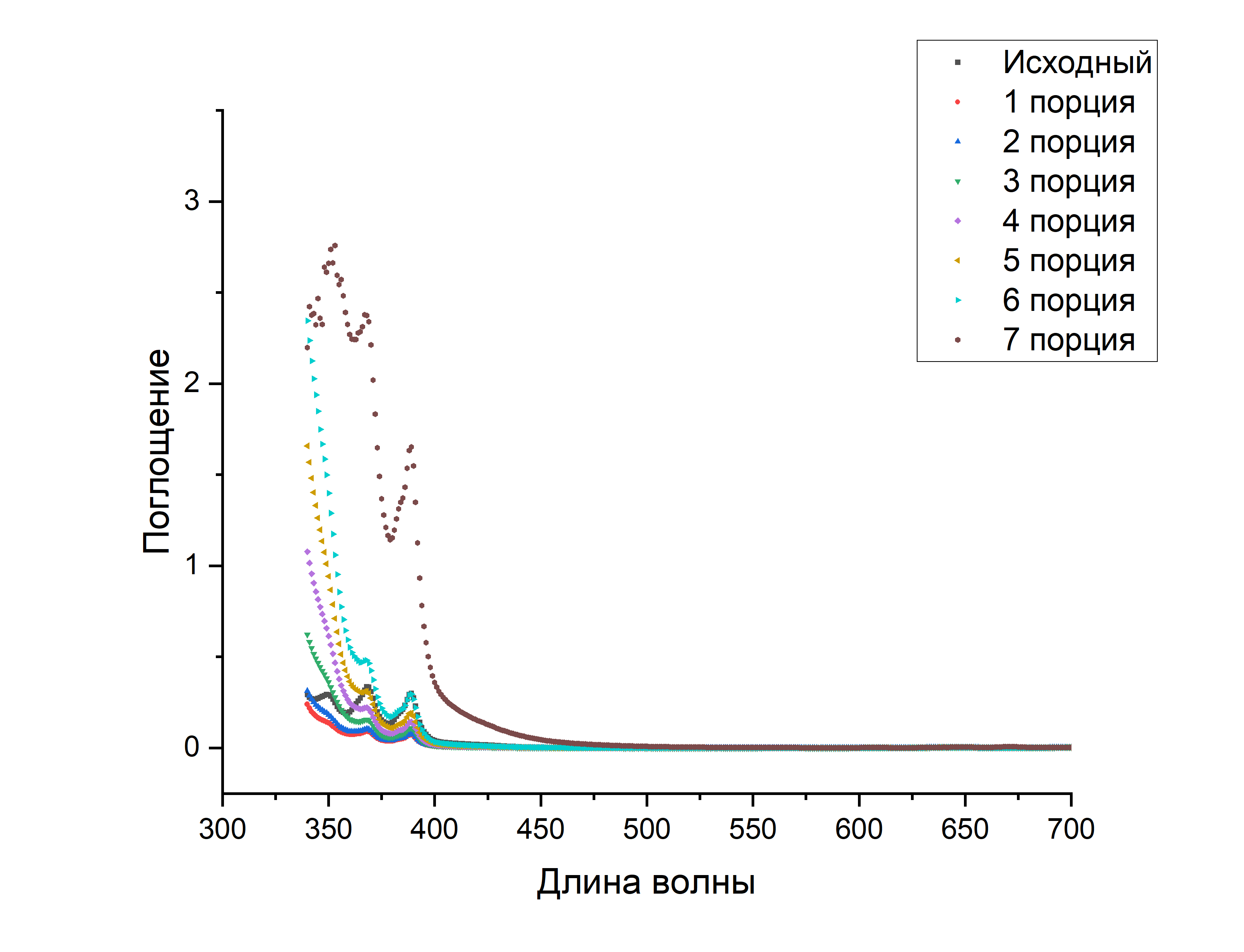 Absorption
Absorption
Wavelength, nm
Wavelength, nm
Vacuum distillation
Distillation was performed on rotary evaporator Heidolph.
Silicon oil PMS-20.
Oil heating temperature 180°С.
Samples were taken in 50 ml.
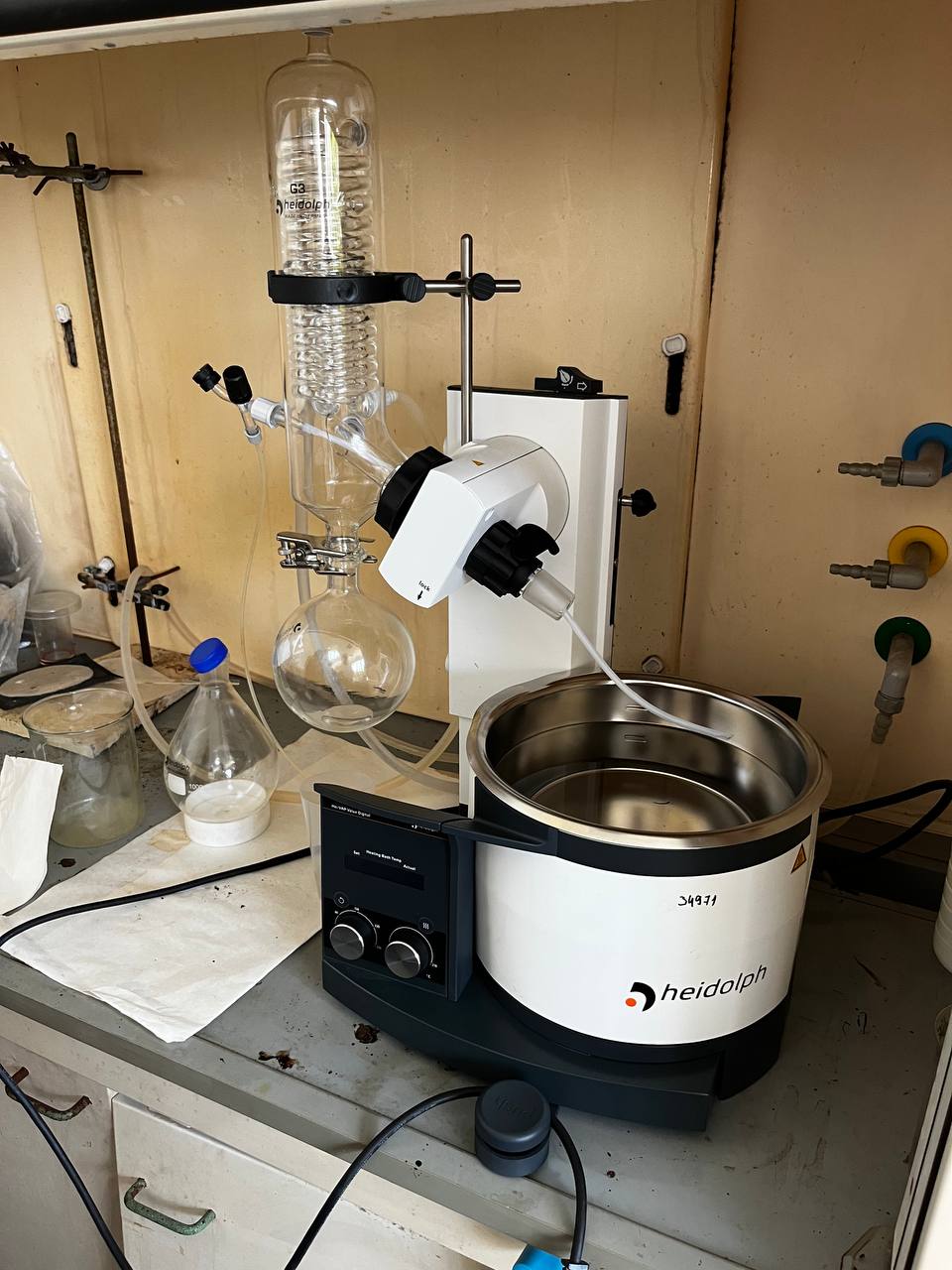 Длина поглощения L в метрах
Conclusions
Methods of magnetic field compensation were considered
Geomagnetic field and its elements were considered
Active method is cheap, easy to construct and to use. Helmholtz coils produce homogenous field in the volume between them
Methods of liquid scintillator purification was considered
Chromatographic purification removes organic impurities and improves optical properties
Vacuum distillation removes organic and radioactive impurities and improves optical properties